Identifikátor materiálu: EU – 3- 51 – Vím, co čtu
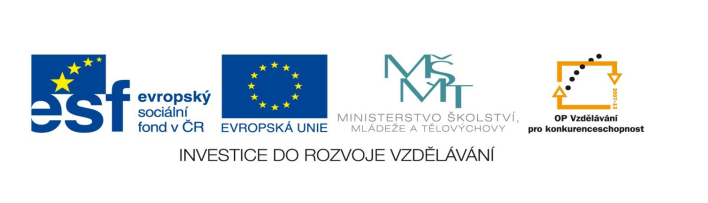 TZákladní škola a mateřská škola Potůčky
  
Název vzdělávacího materiálu:
VY_32_inovace_51_Čj
 
Autor:
Mgr. Jana Kunstová
 
Číslo projektu:
CZ.1.07/1.4.00/21.2896
 
Ročník:
5.
Bohyně Héra
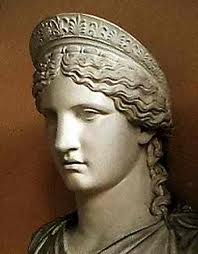 Bohyně Héra
Héra je starobylá řecká bohyně. Byla to nejspíš bohyně, jež ochraňovala vladařský palác.
       Je patronkou manželství a zrození. Její kult byl rozšířen především v Argu, ve Spartě, v Mykénách a v historické době byl rozšířen po celém Řecku. Héra vládla mlhám, bouřím a bleskům. 
       Služebnicemi bohyně Héry byly Hóry a Iris.
	Héra byla manželkou Dia. Zeus chránil obec, její právo a muže, kdežto Héra střežila rodinu, sňatek, ženy a manželské děti. Zasedala v božské radě vedle svého chotě na zlatém stolci.  
	Héra byla 3. manželka Dia (po Métidě a Themidě). Zeus si vzal Héru za manželku bez vědomí rodičů.
       Héra byla uctívaná na vrcholcích hor, kde ji lidé prosili o déšť. Z toho důvodu byla Diovi a Héře připisována vláda nad úrodou, jež měla podle podání mýtů vzejít z jejich posvátného sňatku. Héra byla také bohyní měsíce. 
       Héra měla prudkou, žárlivou a mstivou povahu. V Trojské válce podporovala Řeky.       Jejím oblíbeným městem byl Argos (chrám Héraion). 
       Byla uctívána nejvíce v Argu, v Mykénách a ve Spartě, které se považují za její nejmilejší místa. Dále byla ctěna v Arkadii, v Korinthu, na Samu i jinde. 
       Obřady při slavnostech směřovaly hlavně k označení jejího sňatku a manželství s Diem. Byla zobrazována se závojem jako symbolem manželství.
Nejstarší a nejvýznamnější chrámy jsou zasvěceny právě Héře. 
       V Platajích v Boiótii se konal zvláštní festival známý jako Daidala (tj. svátek daidal či sošek), a to každých 60 let. Daidala (dovedně zhotovené předměty) se nazývaly špalky dřeva opracované na primitivní sochy a pro slavnost jich bylo vyhotoveno 14. Jedna socha byla oblečena jako nevěsta a nesena v procesí na vrchol hory Kithairónu, kde se konala bohoslužba zakončená velkou hranicí, na níž byla všechna daidala spálena. Mýtus, který vysvětloval rituál, stanovil, že Héra a Zeus se pohádali, a poté Zeus, který měl dřevěnou panenku oblečenou jako nevěstu, oznámil ,že se chystá znovu oženit. Pak Héra vyběhla z úkrytu na Kythairónu, aby napadla svou sokyni, ale když odhalila podvod, šťastně se usmířila se svým mužem. Nicméně „Nevěsta“ byla spálena.
Rodokmen
Eurynoma a had Ofión
Uran a Gaia
Kronos
Rheia
Hestie
Hádes
Poseidon
Héra
Zeus
Démétér
Héfaistos
Áres
Hébé
Eileithýia
Podoba v jiných druzích umění
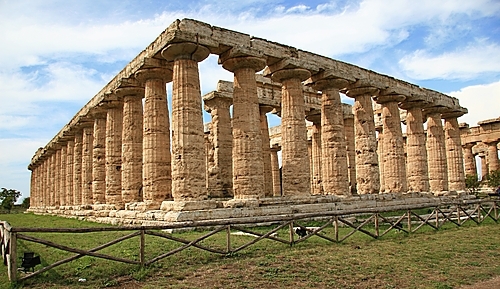 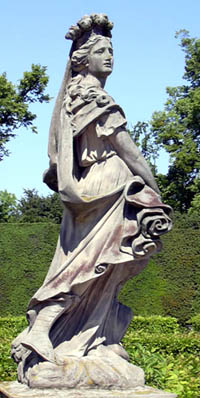 Chrám bohyně Héry v Paestu
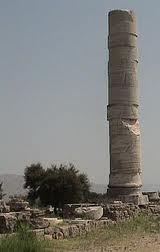 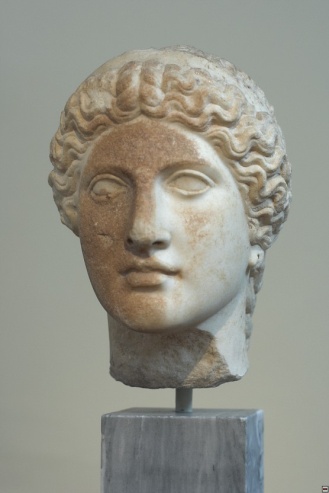 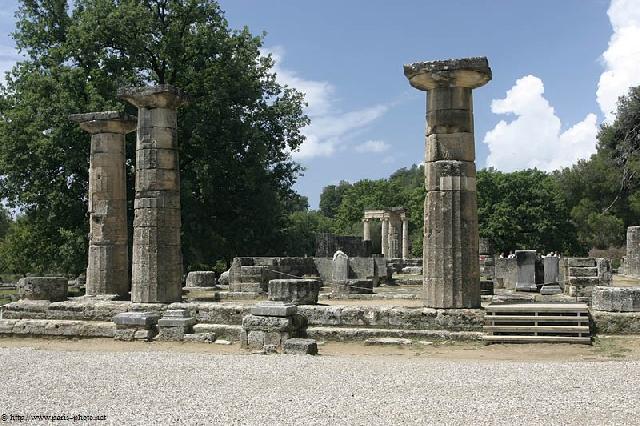 Héraion na Samu
Hlava bohyně Héry, mramor, z doby kolem roku -420
Socha Héry s neantickou korunkou v zámeckém parku v Lednici.
Héraion v Olympii
Pracovní list
Křížovka:
Héra vládla mlhám, bouřím a ………..
Jméno pradědečka Héry (hada) 
Název novoroční slavnosti 
Bydliště Héry
Symbol/atribut Héry
Jméno matky Héry
Jméno dcery Héry a Dia
Manžel a bratr Héry
Jméno otce Héry
Héra je patronkou ………
Tajenka: …………………………………………………………………………………….
Pracovní list
Čtyřsměrka:
Bůh, manželství, Kronos, bohyně, počasí, mlha, Olymp, páv, Héfaistos, Hébé, Rheia, Zeus, žezlo, kukačka, Héra, Áres, jablko, blesk, jeřáb, žena

Tajenka :  …………………………………………………………………………………
Bibliografická citace zdrojů
Knižní zdroje:
      Bořek Neškudla, Encyklopedie řeckých bohů a mýtů, Nakladatelství Libri, Praha 2003
 
  Internet:
      http://cs.wikipedia.org/wiki/H%C3%A9ra
                    http://www.google.cz/search?num=10&hl=cs&site=imghp&tbm=isch&source=hp&biw=1152&bih=657&q=H%C3%A9ra&oq=H%C3%A9ra&gs_l=img.3..0l6j0i24l4.1450.5840.0.6566.8.6.1.1.0.0.258.893.0j5j1.6.0...0.0...1ac.1.-Y5YZYy-87w
  
       http://antika.avonet.cz/article.php?ID=1424
http://www.fysis.cz/M/01GR/08Att/10Ath/10NAM/20so/35kl/ipage00015.htm
http://jirik.tk.sweb.cz/archetypy/dalsi/dalsi.htm